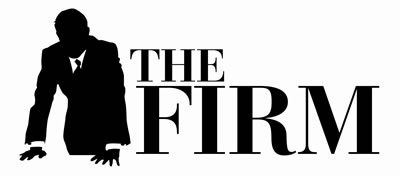 /ENTERPRISE/
A business firm/enterprise is an economic unit engaged in the production of one or more goods or services. A business firm buys economic resources (inputs) and sells the goods and services (outputs).
Enterprise is all about turning ideas into reality.
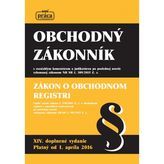 Definition by SLOVAK COMMERCIAL CODE
Term ” enterprise„ shall mean the whole of tangible, intangible and personnel assets.

Examples: 
Tangible ___________________
Intangigle__________________
Personnel__________________
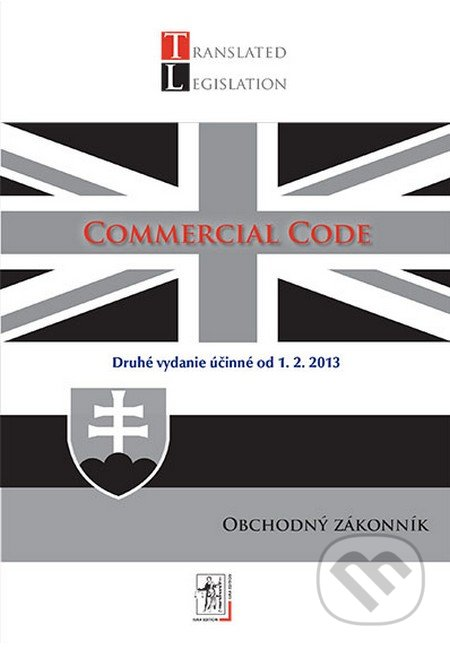 Basic features of enterprise:1. Economic independence2. Legal subjectivity
The economic independence of an enterprise is freedom in business and full responsibility for economic results.
Enterprise makes decisions, such as: 
what goods to produce, 
how are goods  produced 
 what prices to charge
number of employees
how to promote
Legal subjectivity- the right of the company to act on its own behalf, to take on commitments and to take responsibility for their fulfillment.

Companies are also expected to act ethically and honestly with the community, their employees and shareholders.
Natural Person /fyzická osoba/ is a human being and is a real and living person.
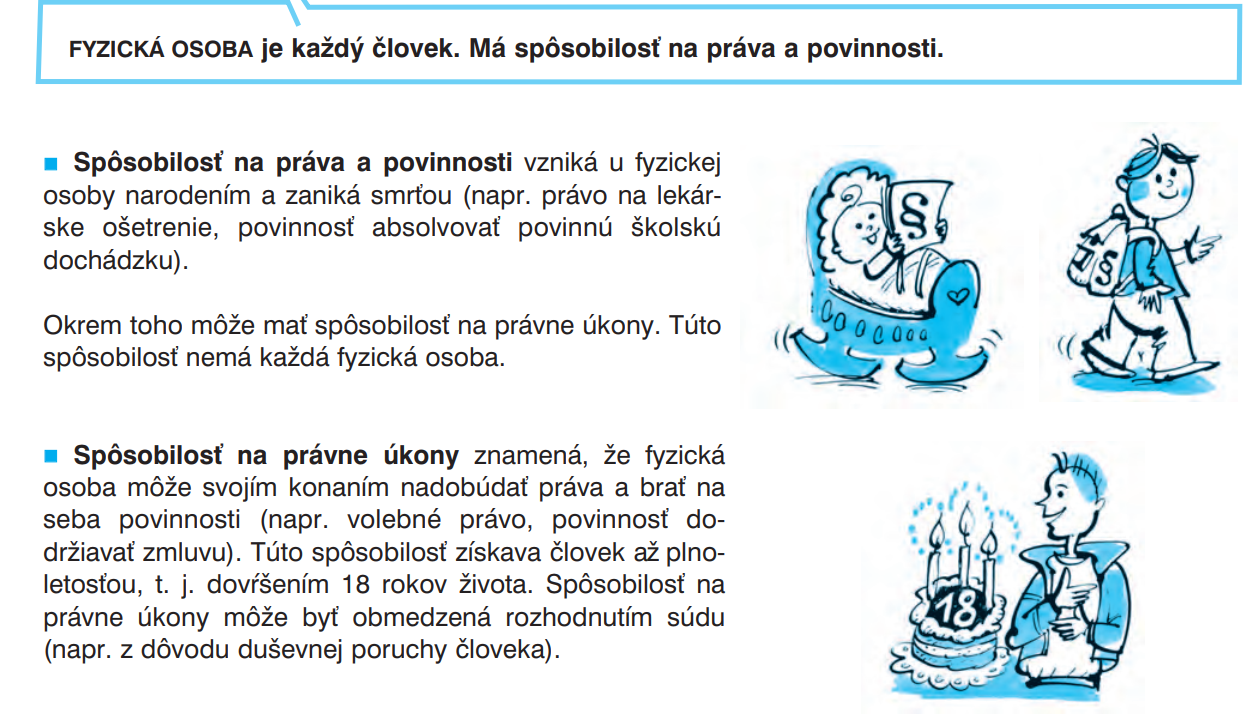 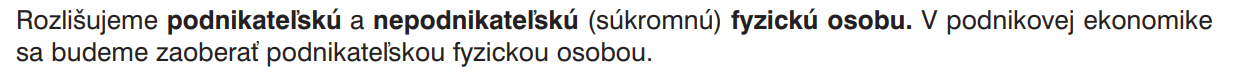 Legal person/legal entity/právnická osoba/ is an entity created by law and given certain legal rights and duties. For example, corporation, company etc.
Under the Slovak Commercial code entrepreneur can be: 
a party registered in the Companies Register, 
a party conducting business with a Trading License,
a party conducting business with an authorization other than Trading License 
an individual engaged in agriculture, who is entered in a register according to special legislation.
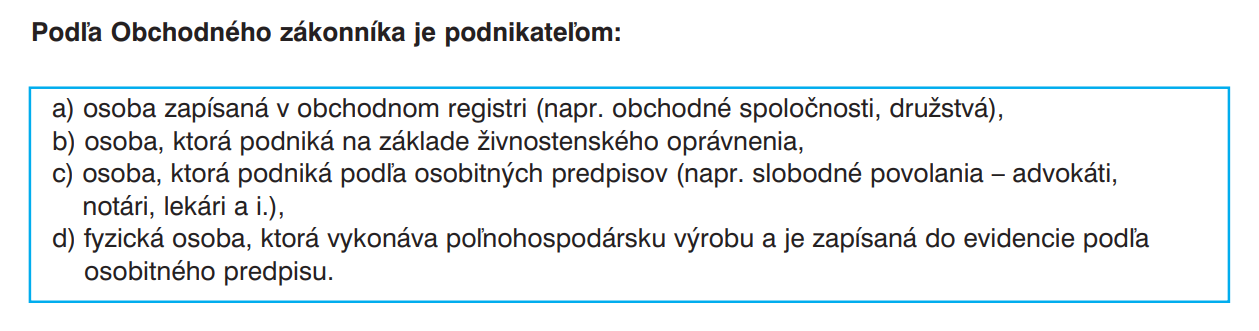 Business name (Obchodné meno)
The term ” business name„ shall mean the name, under which the entrepreneur takes actions at law at the conduct of its business.
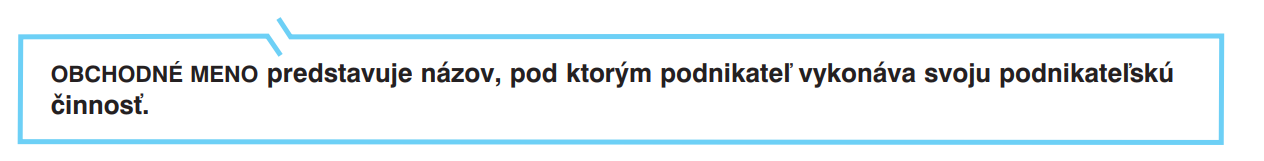 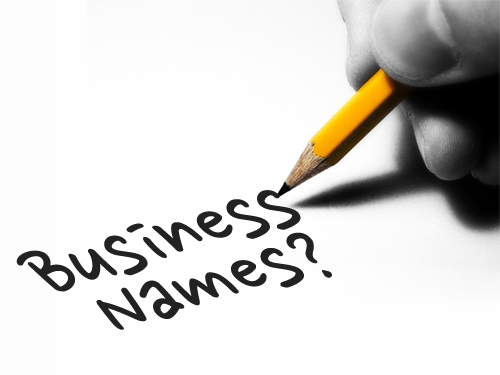 The of an) is the. The commercial name of an individual may be supplemented to identify the person of the entrepreneur or the type of his business activity.
COMPANIES/BUSINESS REGISTER
The “Companies Register" (Obchodný register) is a public list with legally required data of entrepreneurs and companies:
a) Business name and registered seat
b) IČO (organization identification number)
c) the subject of business
d) the legal form of a legal entity
e) the name and address of the persons who are the statutory authorities
Most common legal forms of Slovak Companies:
1. Legal entities
Limited Liability Company LLC– S.R.O. (spoločnosť s ručením obmedzeným)
Joint Stock Company JS–  A.S. (akciová spoločnosť)
Limited Partnership LP– K.S (komanditná spoločnosť)
General Partnership GP–  V.O.S. (verejná obchodná spoločnosť)
The main regulation of business law in Slovakia is the Commercial Code Act. No 513/1991
All legal entities must be registered in the Slovak Companies Register.


2. Sole Proprietorship – (fyzická osoba podnikateľského charakteru/ živnostník)  is a type of business managed and owned by a single investor .
 It´s not compulsory to be registered in the Slovak Companies Register.
Formation and Incorporation of an enterprise Založenie a vznik podniku
As a matter of Slovak law, the setting up of a company is divided into two stages:
Formation/establishment / - založenie;
Incorporation - vznik
Formation - založenie
Business plan - is a written description of your business's future, a document that tells what you plan to do and how you plan to do it.
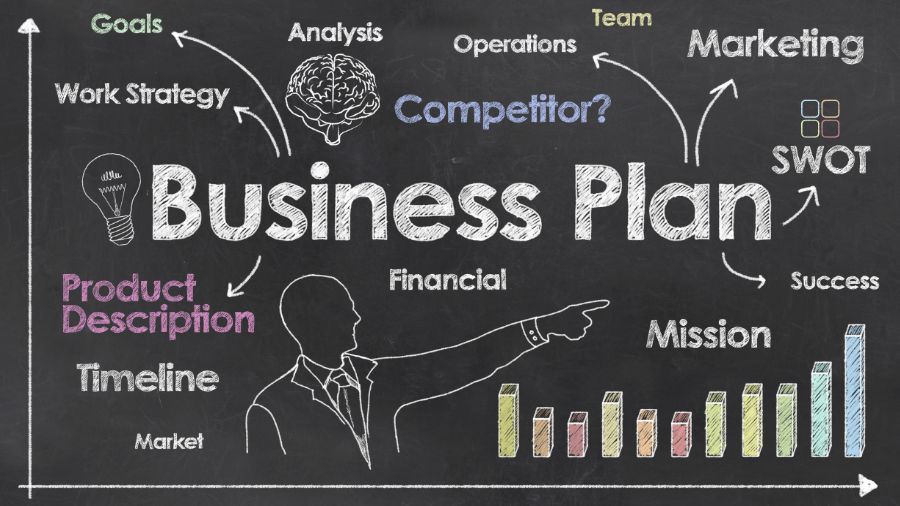 Founders should be considering these factors when creating their plan.
    Description of the company /business name, registered seat,../
Subject of Business 
Main objectives
Mission statement
Market analysis
             -  Competitor analysis
             -  Characteristics of customers
Marketing plans
Management
Organizational structure
Financial needs
a company is founded on the basis of a Foundation agreement / Memorandum of association (spoločenská zmluva), signed by all of the founders.
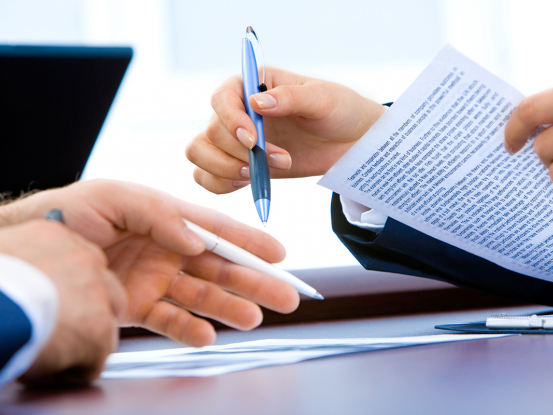 2. Incorporation /vznik/
Legal entity  - a company shall be incorporated on the date of their registration in the Business Register 
Sole Proprietorship - trade licence announcement
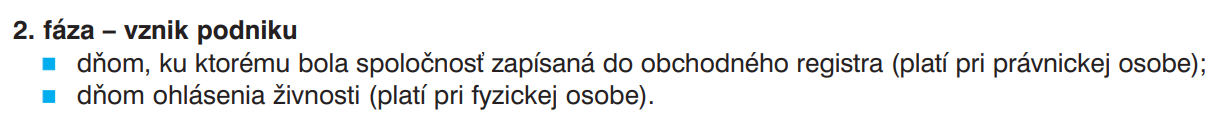